M-PWR me Training
For:
users
Information to cover
M-pwr reports
Bill.350 billing details by consumer and service (billing details)
Bill.300 billing details by consumer (Trend)
Filter
Download
Collapse
expand
Dsp.200 disputes – all detail
documents
Account coding solution
crosswalk
Enterprise billing system
Customer code or billing code
Sync key
Billing details – consolidated merge report
M-pwr
Consumer
Line item
Bill.350 Billing details by consumer and service (similar to consolidated merge report)
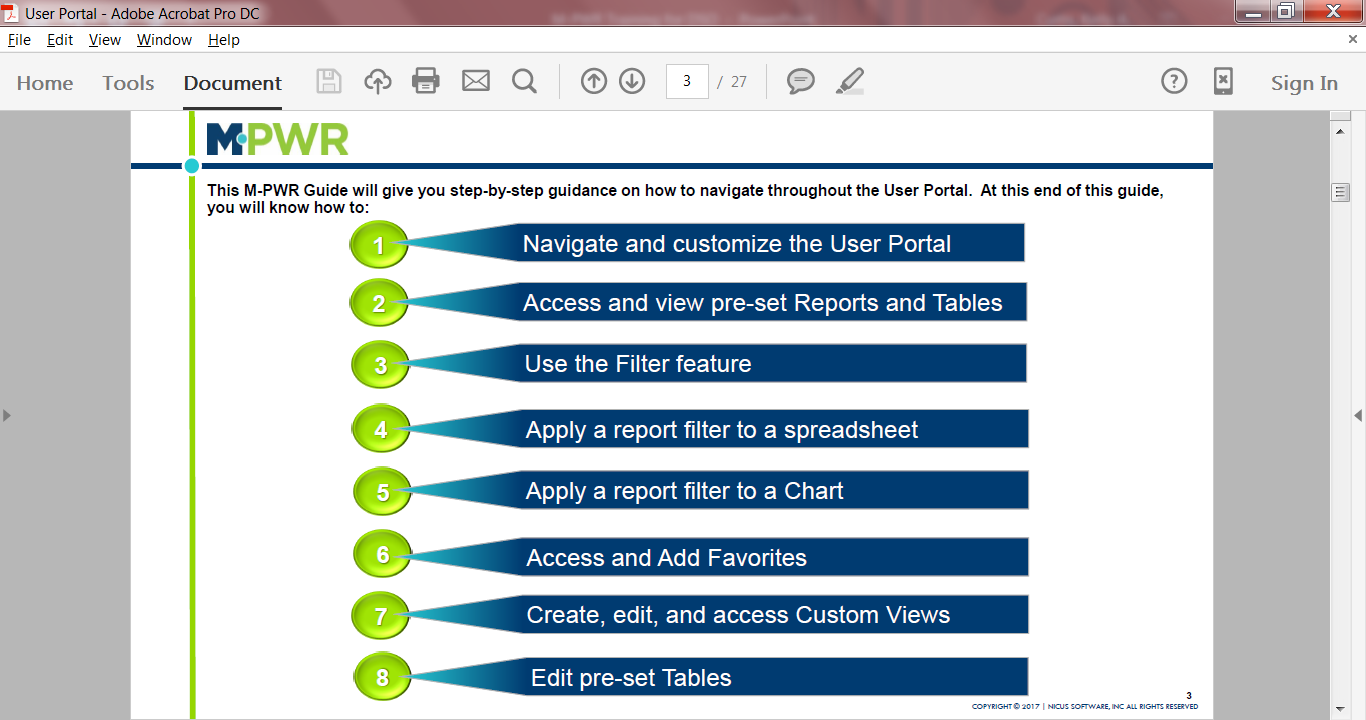 5
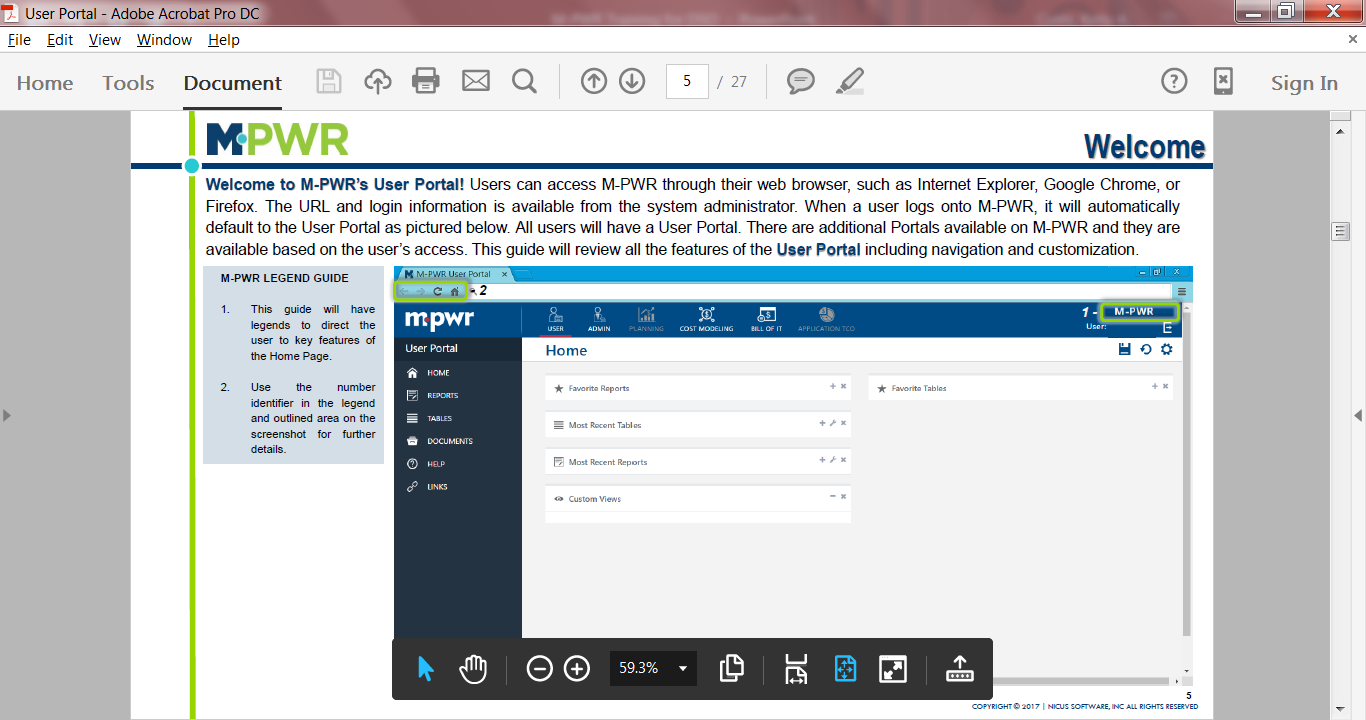 [Speaker Notes: We recommend utilizing M-PWR in Chrome]
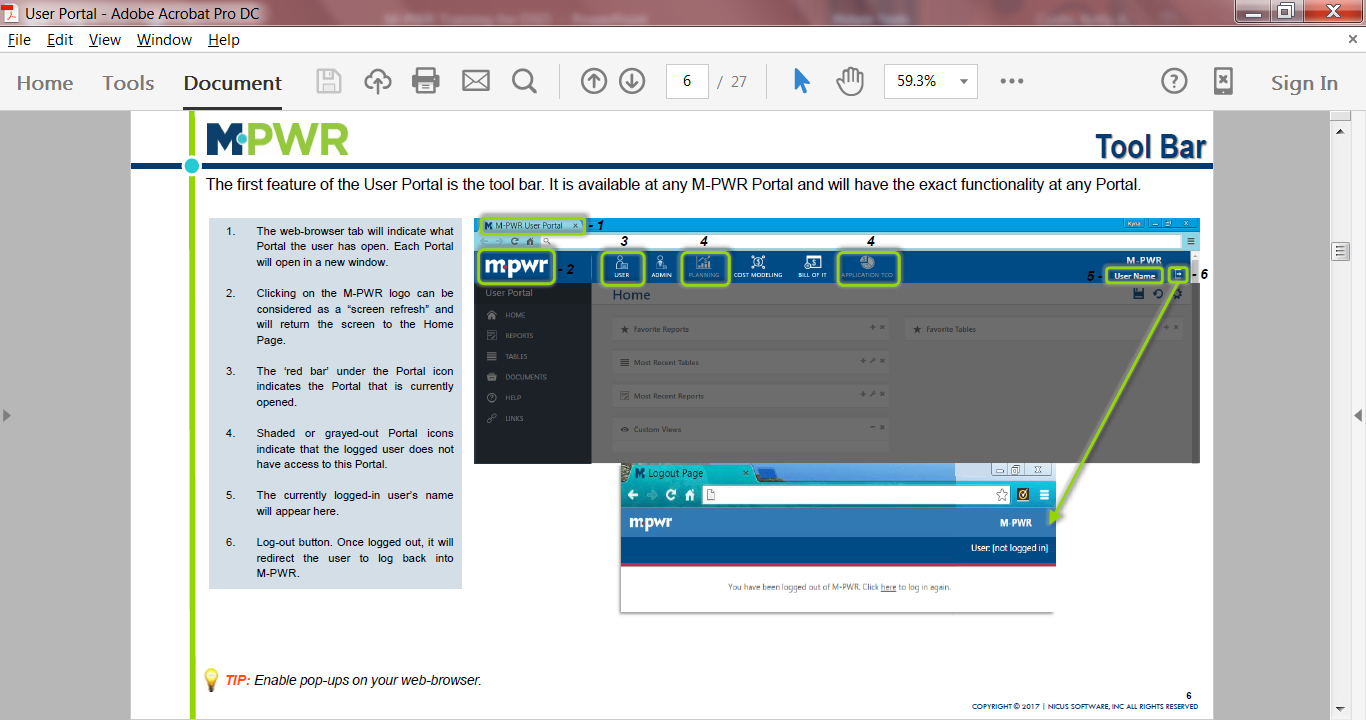 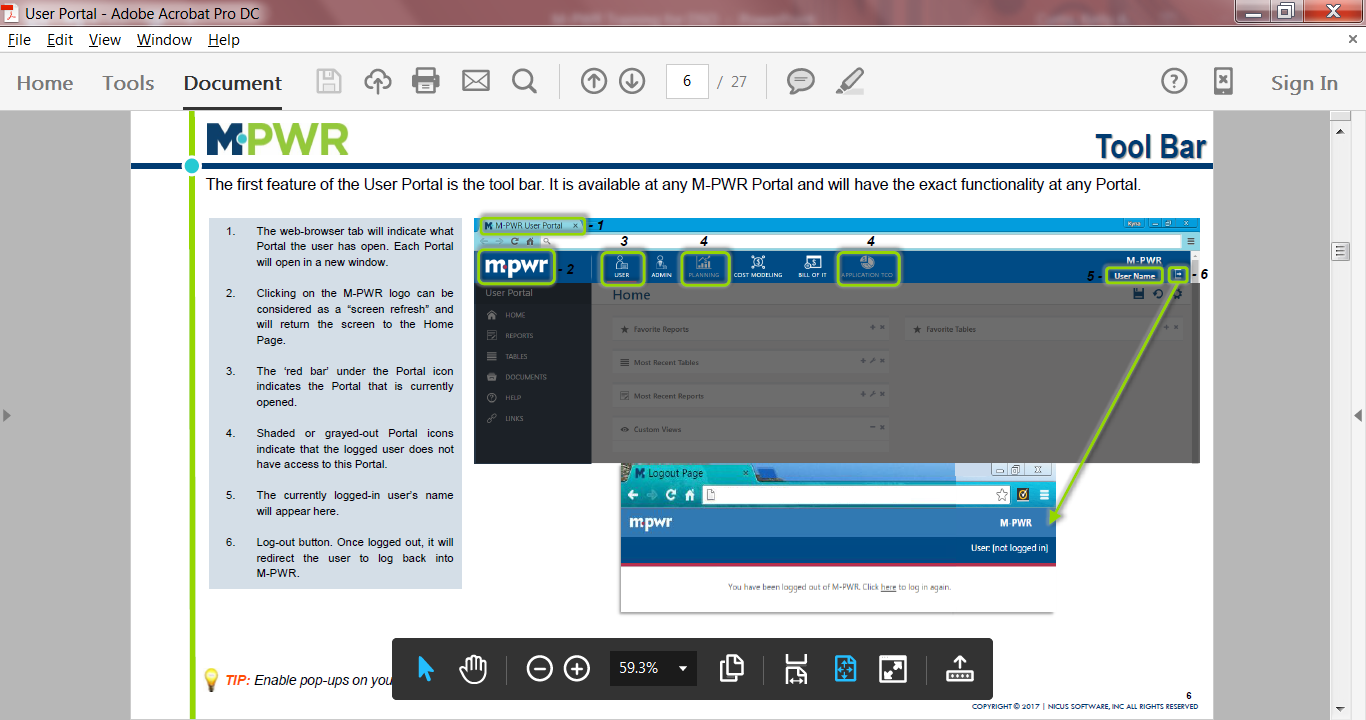 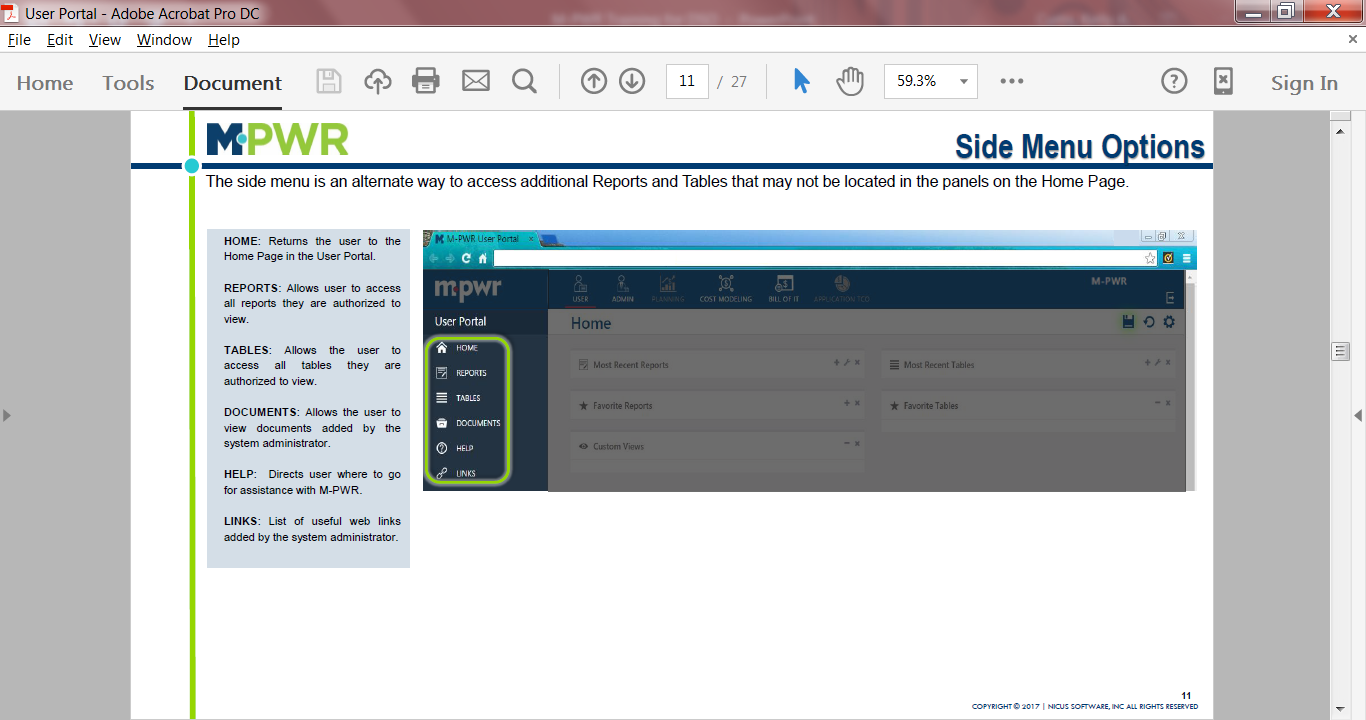 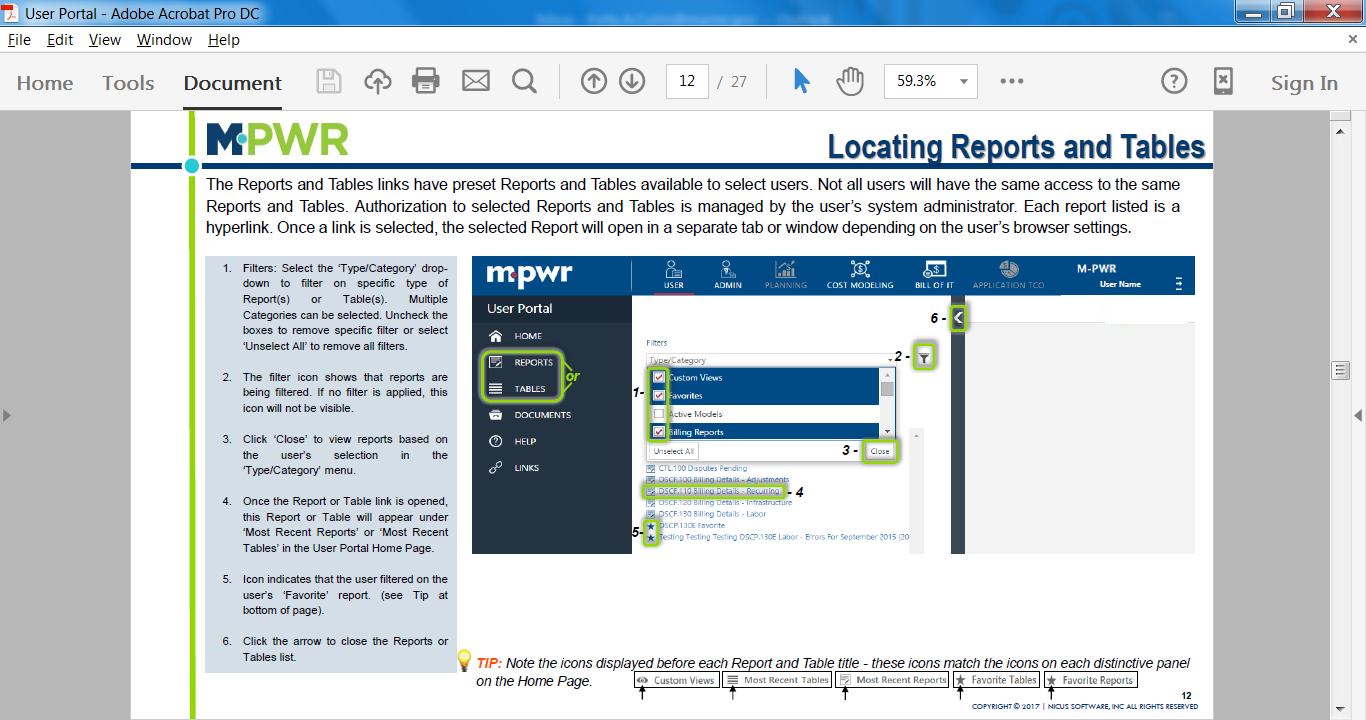 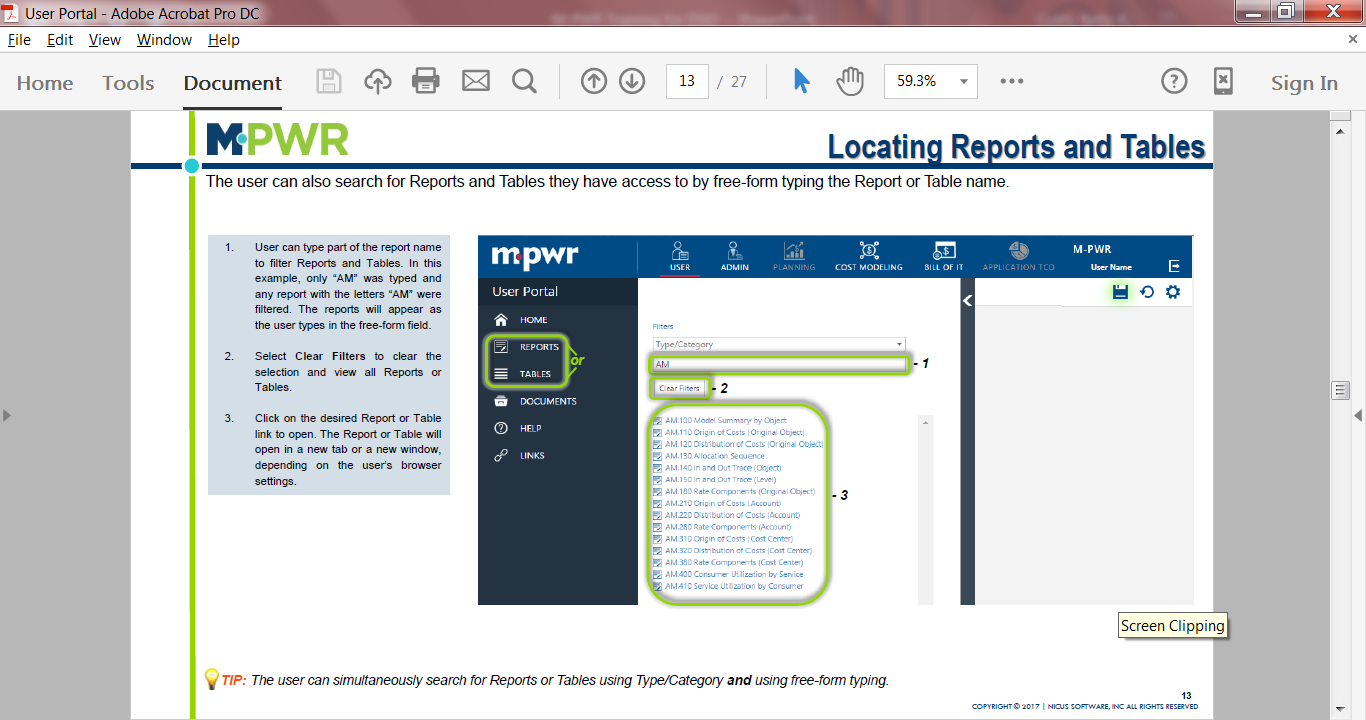 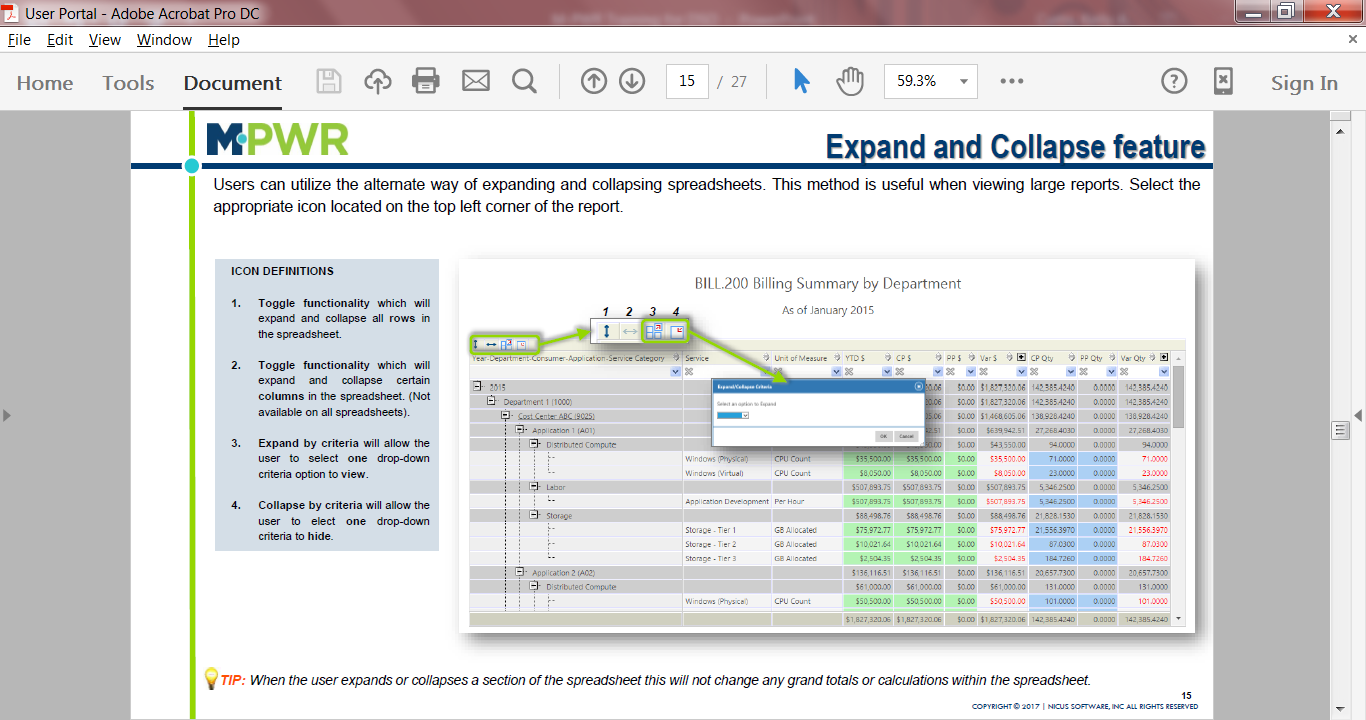 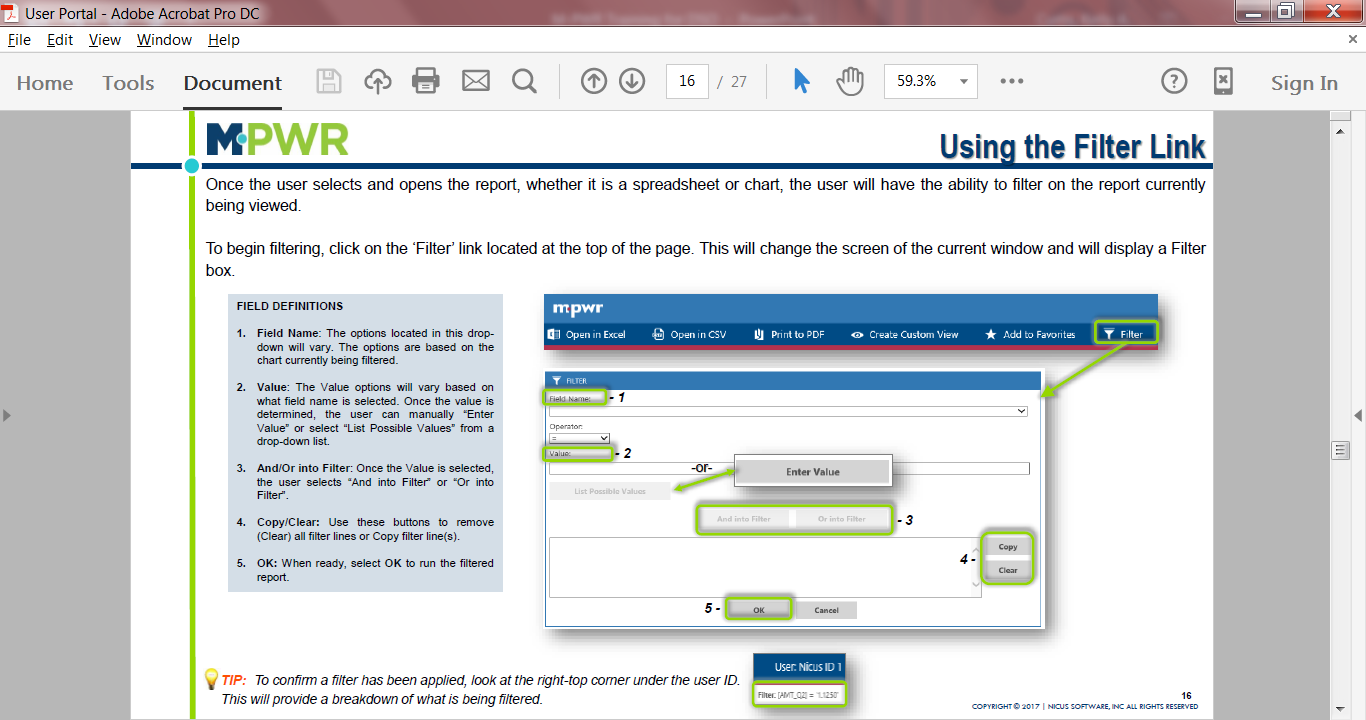 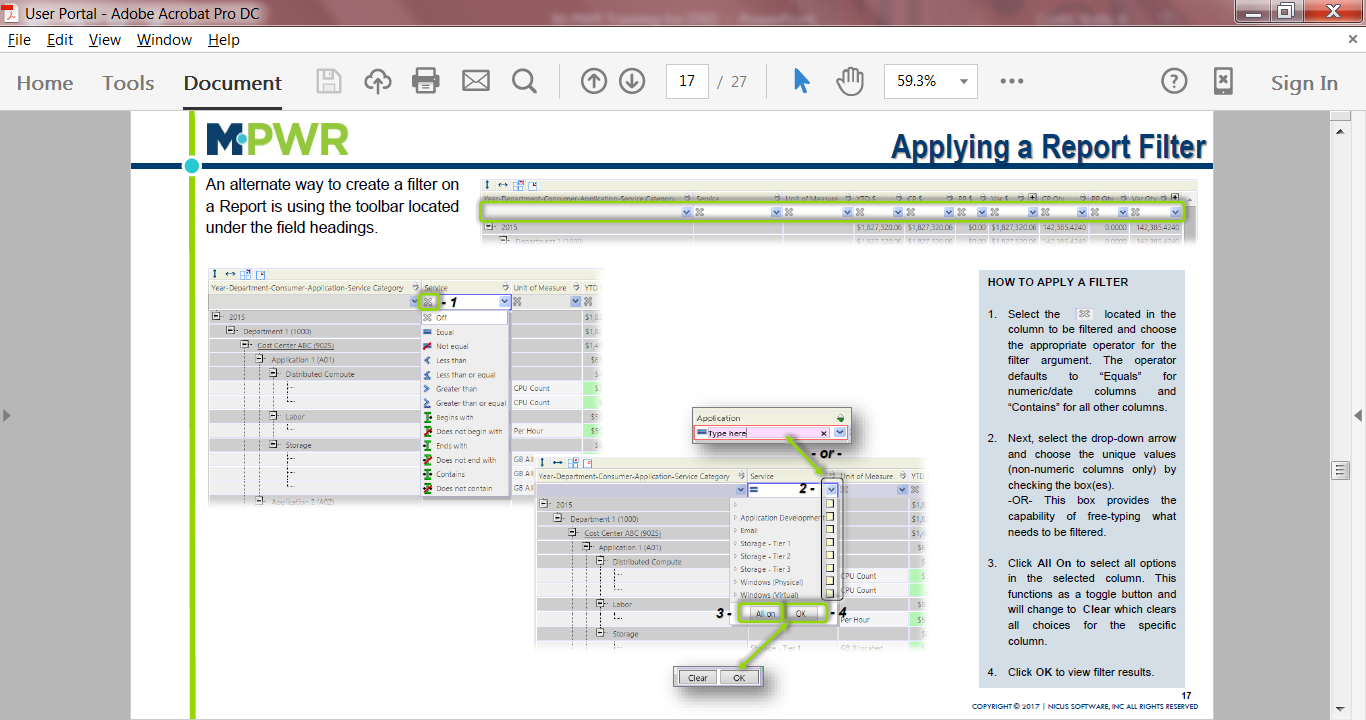 From Bill 350 report, you can drill down in to Billing details by period and consumer
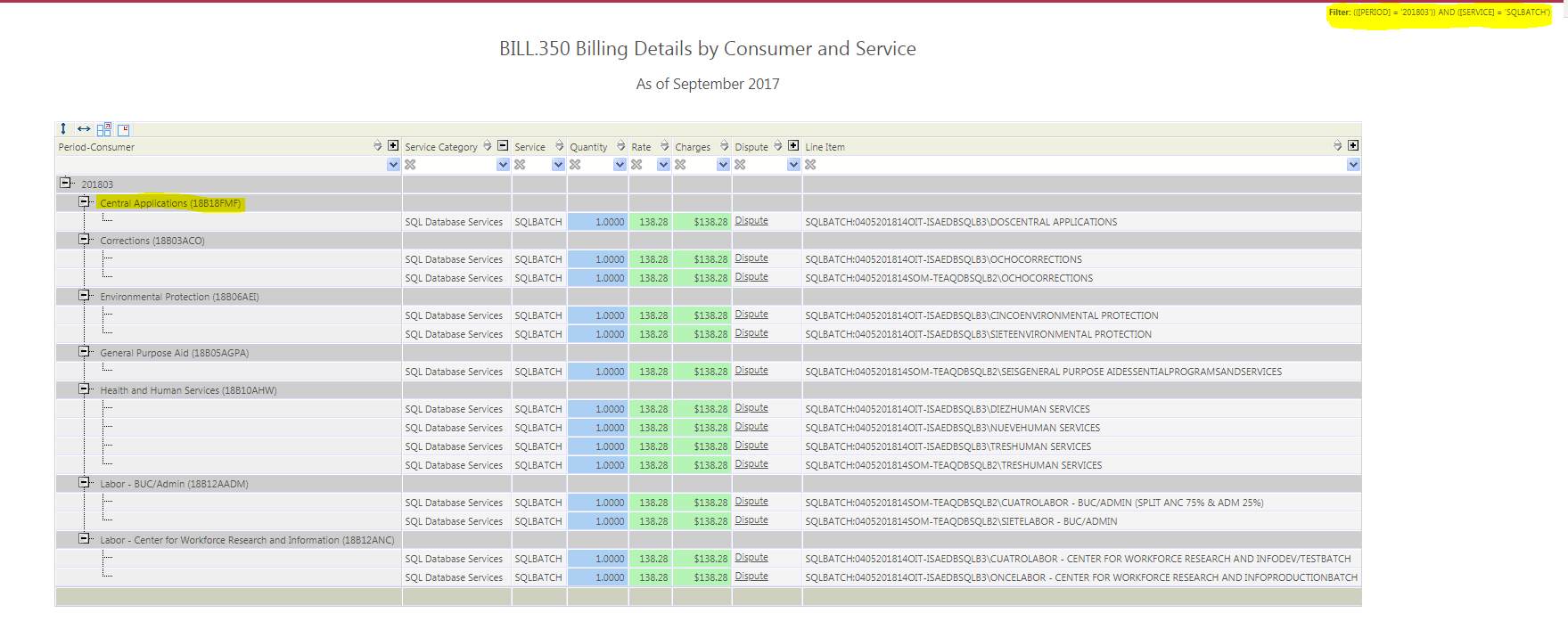 [Speaker Notes: Need to show how to submit a dispute utilizing the Bill.350 report along with applicable steps]
Bill of IT Flowchart
There is something incorrect on my bill, I need to submit a dispute.
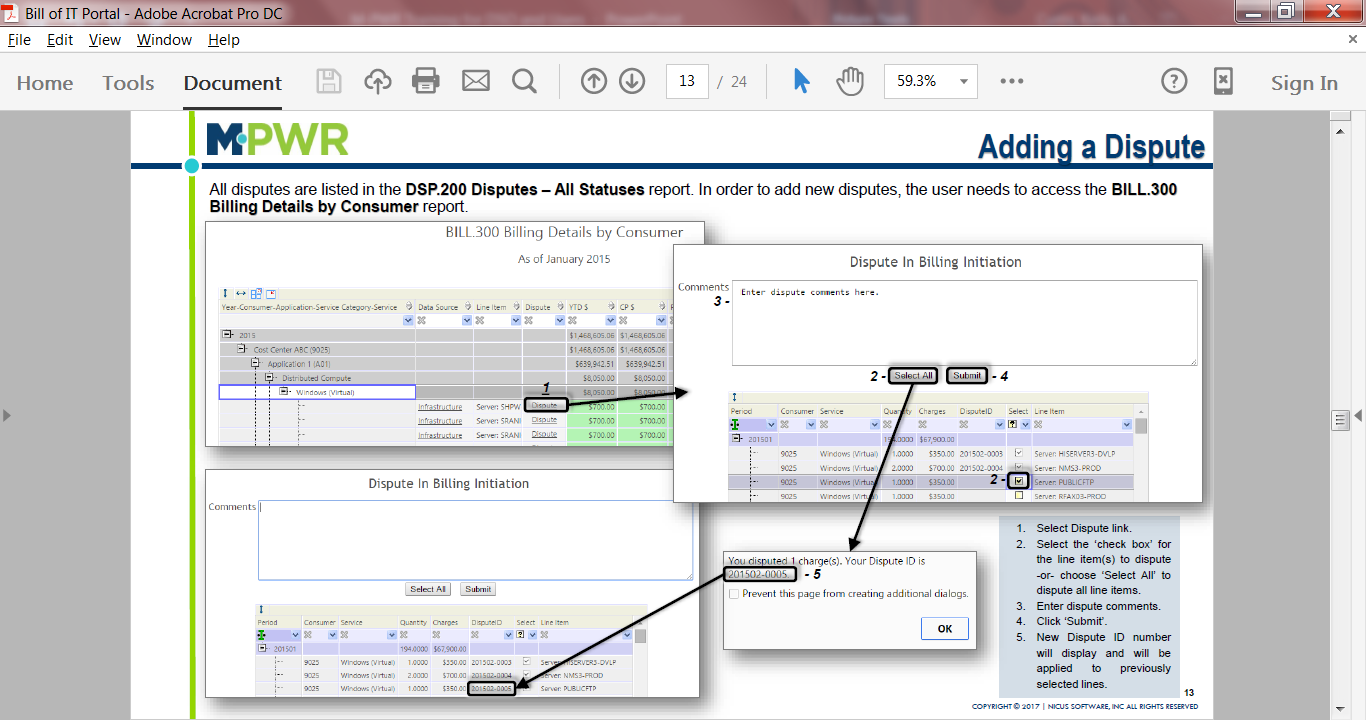 OR the Bill.350 Billing Details by Consumer and Service.
From the BILL.350 report, you can enter a dispute for a Consumer and Service combination by clicking a Dispute link for that line item level.
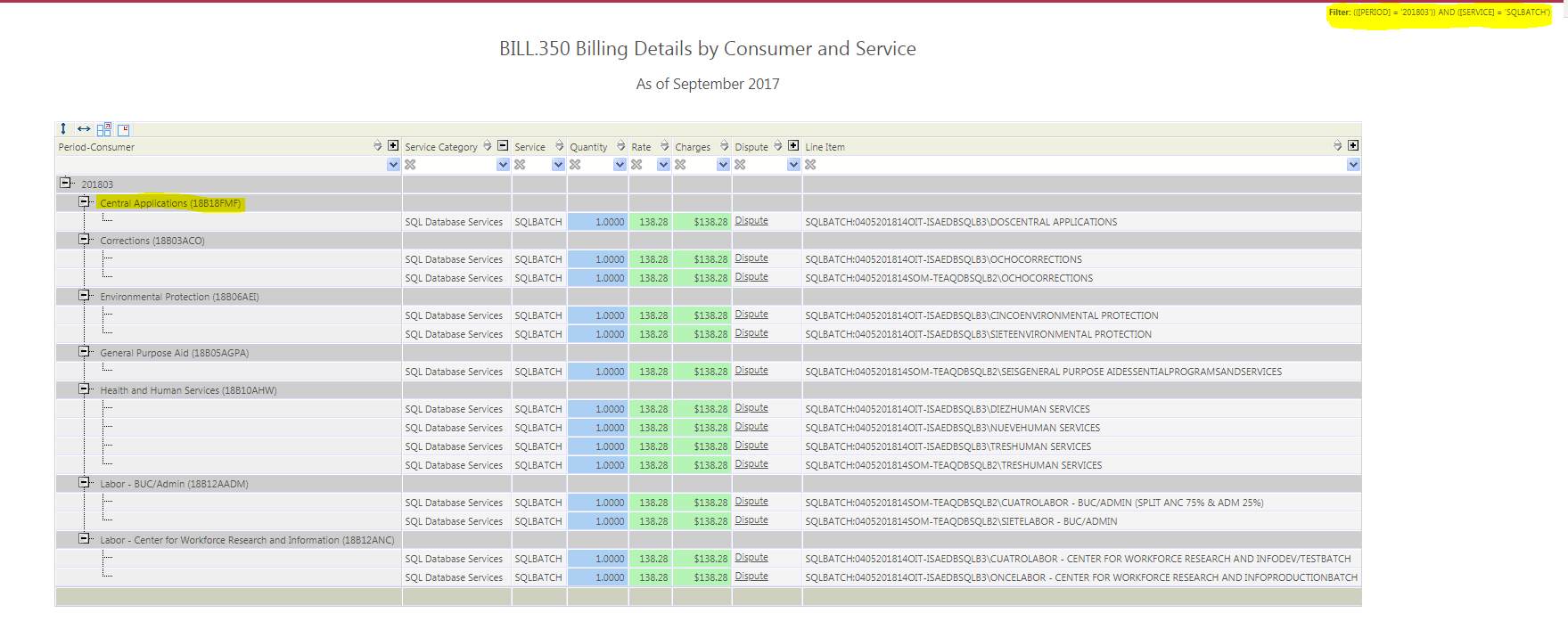 [Speaker Notes: Need to show how to submit a dispute utilizing the Bill.350 report along with applicable steps]
Select the item or items you wish to dispute and enter a comment that you want to accompany that dispute and press “Submit”.
[Speaker Notes: Explain that by selecting more than 1 dispute at once, M-PWR will summarize all approved disputes on next month’s bill]
Once OIT Finance runs the final bill, the approved disputes will appear on the corresponding bill report(s).
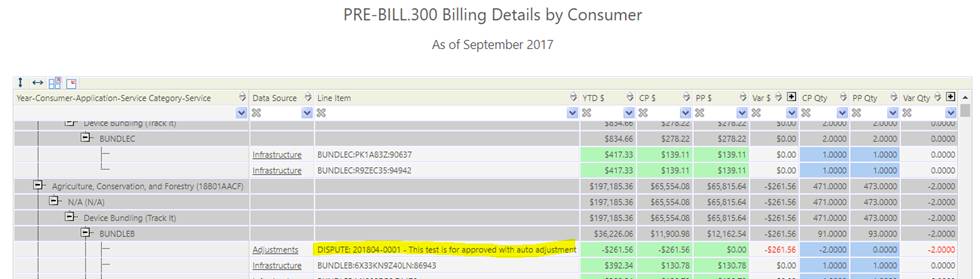 Once submitted, the dispute will appear in DSP and CTL reports and the submitter and approver will receive an email notification.


Each record can only be disputed once. After a Dispute ID is generated, the record can no longer be selected. This is to ensure credits are not generated more than once.
Available Bill of IT Web Reports
Available Bill of IT Web Reports Continued
Available Bill of IT Web Reports Continued
Available Bill of IT Web Reports Continued
Things to remember
Recommend opening the M-PWR application in Chrome for improved performance.
M-PWR QA Environment
https://www.mpwrmaine.com/mpwr_qa
M-PWR Information + User Guides
http://www.maine.gov/oit/billing/index.html
For questions pertaining to the M-PWR System, email the project team at
MPWR-ME@maine.gov
Effective july 2018, Monthly broadcasts will be sent via email
M-PWR System Access
Oit finance resources and tools http://inet.state.me.us/oit/services/billing/
OIT Billing System Access
OIT Billing System online Security Application (System Access) will need to be completed
OIT Billing System Security Application (System Access)
User
User Portal
Reports
Bill.350 Billing Details by Consumer and Service
Bill.325 billing summary by service category
Bill.300 Billing Details by Consumer
Bill.200 Billing Summary by Department-Consumer
Bill.100 Billing Summary by SOM-Department
DSP.200 Disputes – All Status
Documents
Account Coding Solution